Statistics for Particle Physics
Lecture 2
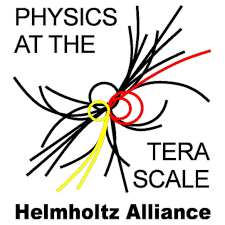 Terascale Statistics School
https://indico.desy.de/event/46667/
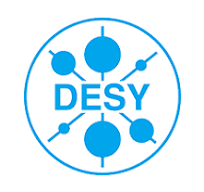 DESY, Hamburg 
24-28 Feb 2025
Glen Cowan
Physics Department
Royal Holloway, University of London
g.cowan@rhul.ac.uk
www.pp.rhul.ac.uk/~cowan
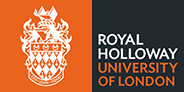 G. Cowan / RHUL Physics
Terascale Statistics 2025 / Lecture 2
1
Outline
Lectures/tutorials from me:
Monday 15:30		Hypothesis testing
	Monday 16:30		Hypothesis testing tutorial
	Tuesday 10:30		Parameter estimation tutorial
→ 	Tuesday 14:00		Setting limits
	Wednesday 9:00	Bayesian parameter estimation
	Wednesday 11:00	Errors on errors
G. Cowan / RHUL Physics
Terascale Statistics 2025 / Lecture 2
2
Confidence intervals by inverting a test
In addition to a ‘point estimate’ of a parameter we should report 
an interval reflecting its statistical uncertainty.  
Confidence intervals for a parameter θ can be found by 
defining a test of the hypothesized value θ (do this for all θ): 
	Specify values of the data that are ‘disfavoured’ by θ 
	(critical region) such that P(data in critical region|θ) ≤ α 
	for a prespecified α, e.g., 0.05 or 0.1.
	If data observed in the critical region, reject the value θ.
Now invert the test to define a confidence interval as:
	set of θ values that are not rejected in a test of size α  
	(confidence level CL is 1- α).
G. Cowan / RHUL Physics
Terascale Statistics 2025 / Lecture 2
3
Relation between confidence interval and p-value
Equivalently we can consider a significance test for each
hypothesized value of θ, resulting in a p-value, pθ.  

	If pθ ≤ α, then we reject θ. 

The confidence interval at CL = 1 – α consists of those values of 
θ  that are not rejected.
E.g. an upper limit on θ is the greatest value for which pθ > α. 
	In practice find by setting pθ = α and solve for θ.
For a multidimensional parameter space θ = (θ1,... θM) use same idea – result is a confidence “region” with boundary determined by pθ = α.
G. Cowan / RHUL Physics
Terascale Statistics 2025 / Lecture 2
4
Coverage probability of confidence interval
If the true value of θ is rejected, then it’s not in the confidence interval.  The probability for this is by construction (equality for continuous data):
		P(reject θ|θ) ≤ α = type-I error rate
Therefore, the probability for the interval to contain or “cover” θ is
		P(conf. interval “covers” θ|θ) ≥ 1 – α
This assumes that the set of θ values considered includes the true value, i.e., it assumes the composite hypothesis P(x|H,θ).
G. Cowan / RHUL Physics
Terascale Statistics 2025 / Lecture 2
5
Frequentist upper limit on Poisson parameter
Consider again the case of observing n ~ Poisson(s + b).
Suppose b = 4.5, nobs = 5.  Find upper limit on s at 95% CL.
Relevant alternative is s = 0 (critical region at low n)
p-value of hypothesized s is P(n ≤ nobs; s, b)
Upper limit sup at CL = 1 – α found from
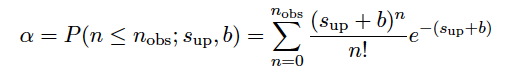 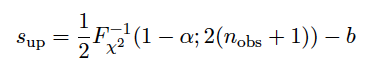 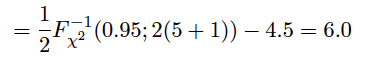 G. Cowan / RHUL Physics
Terascale Statistics 2025 / Lecture 2
6
n ~ Poisson(s+b):  frequentist upper limit on s
For low fluctuation of n, formula can give negative result for sup; i.e. confidence interval is empty;  all values of s ≥ 0 have ps ≤ α.
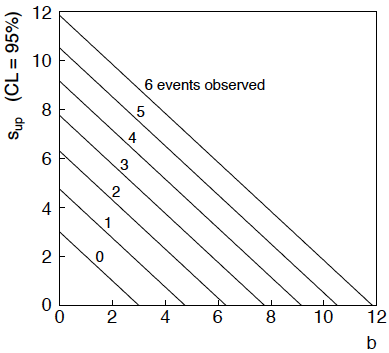 G. Cowan / RHUL Physics
Terascale Statistics 2025 / Lecture 2
7
Limits near a boundary of the parameter space
Suppose e.g. b = 2.5 and we observe n = 0.  
If we choose CL = 0.9, we find from the formula for sup
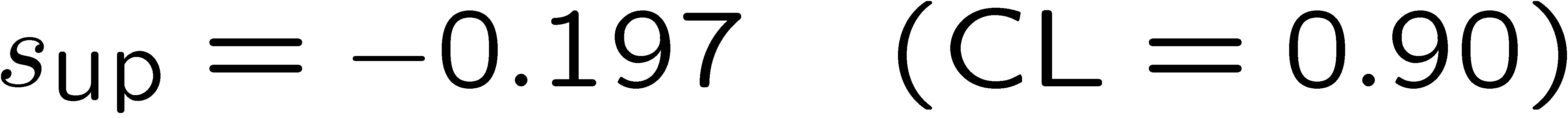 Physicist:  
	We already knew s ≥ 0 before we started; can’t use negative 
	upper limit to report result of expensive experiment!
Statistician:
	The interval is designed to cover the true value only 90%
	of the time — this was clearly not one of those times.
Not uncommon dilemma when testing parameter values for which
one has very little experimental sensitivity, e.g., very small s.
G. Cowan / RHUL Physics
Terascale Statistics 2025 / Lecture 2
8
Expected limit for s = 0
Physicist:  I should have used CL = 0.95 — then sup = 0.496
Even better:  for CL = 0.917923 we get sup = 10-4 !
Reality check:  with b = 2.5, typical Poisson fluctuation in n is
at least √2.5 = 1.6.  How can the limit be so low?
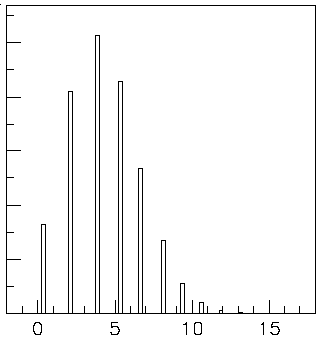 Look at the mean limit for the 
no-signal hypothesis (s = 0)
(sensitivity).
Distribution of 95% CL limits
with b = 2.5, s = 0.
Mean upper limit = 4.44
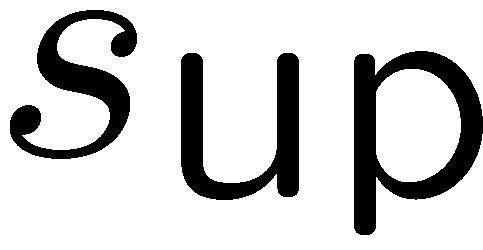 G. Cowan / RHUL Physics
Terascale Statistics 2025 / Lecture 2
9
The Bayesian approach to limits
In Bayesian statistics need to start with ‘prior pdf’ π(θ), this 
reflects degree of belief about θ before doing the experiment.
Bayes’ theorem tells how our beliefs should be updated in
light of the data x:
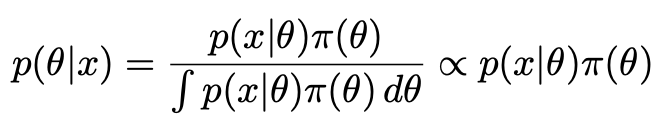 Integrate posterior pdf  p(θ|x) to give interval with any desired
probability content.  
For e.g. n ~ Poisson(s+b), 95% CL upper limit on s from
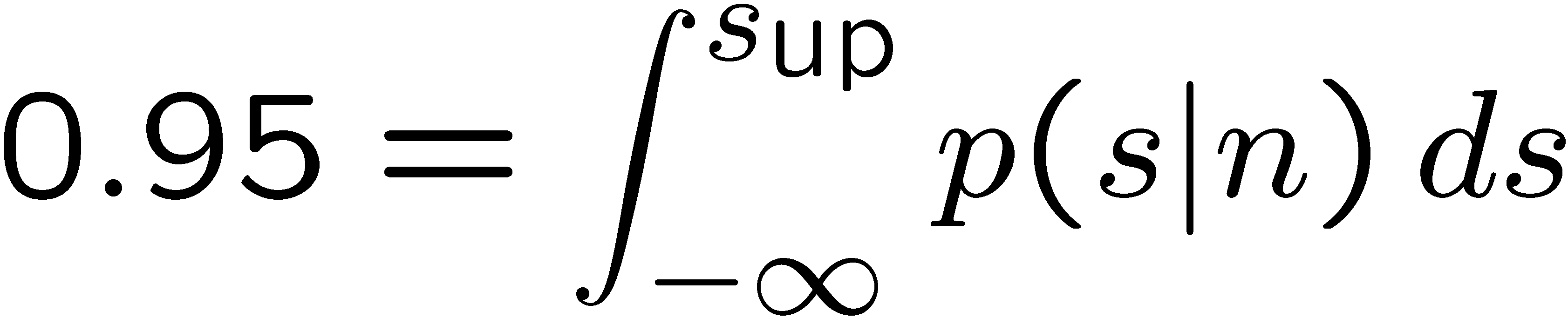 G. Cowan / RHUL Physics
Terascale Statistics 2025 / Lecture 2
10
Bayesian prior for Poisson parameter
Include knowledge that s ≥ 0 by setting prior π(s) = 0 for s < 0.
Could try to reflect ‘prior ignorance’ with e.g.
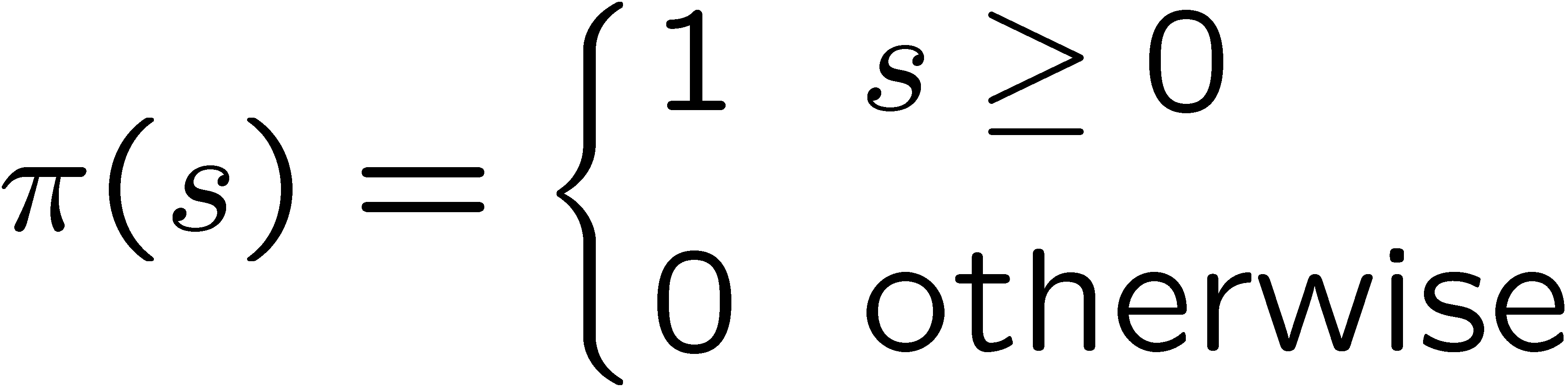 Not normalized; can be OK provided p(n|s) dies off quickly for large s.
Not invariant under change of parameter — if we had used instead a flat prior for a nonlinear function of s, then this would imply a non-flat prior for s.
Doesn’t really reflect a reasonable degree of belief, but often used as a point of reference; or viewed as a recipe for producing an interval whose frequentist properties can be studied (e.g., coverage probability, which will depend on true s).
G. Cowan / RHUL Physics
Terascale Statistics 2025 / Lecture 2
11
Bayesian upper limit with flat prior for s
Put Poisson likelihood and flat prior into Bayes’ theorem:
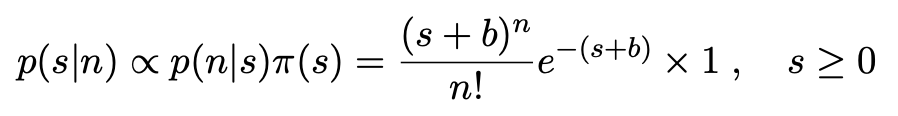 Normalize to unit area:
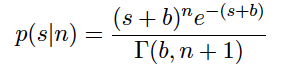 upper incomplete
gamma function
Upper limit sup determined by
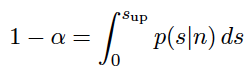 G. Cowan / RHUL Physics
Terascale Statistics 2025 / Lecture 2
12
Bayesian interval with flat prior for s
Solve to find limit sup:
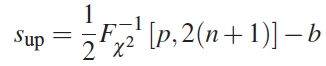 where
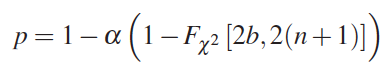 For special case b = 0, Bayesian upper limit with flat prior
numerically same as one-sided frequentist case (‘coincidence’).
G. Cowan / RHUL Physics
Terascale Statistics 2025 / Lecture 2
13
Bayesian interval with flat prior for s
For b > 0 Bayesian limit is everywhere greater than the (one sided) frequentist upper limit.
For b = 0 , Bayesian and frequentist upper limits come out equal.
Never goes negative.
Doesn’t depend on b if n = 0.
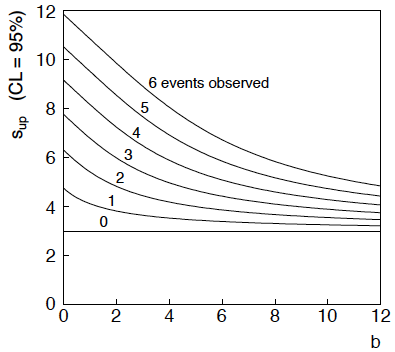 G. Cowan / RHUL Physics
Terascale Statistics 2025 / Lecture 2
14
Systematic uncertainties and nuisance parameters
P (x|μ)
In general, our model of the data is not perfect:
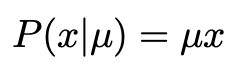 model:
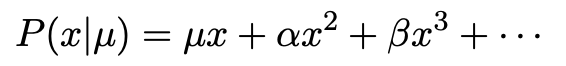 truth:
x
Can improve model by including 
additional adjustable parameters.
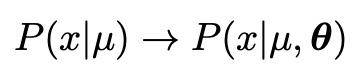 Nuisance parameter ↔ systematic uncertainty. Some point in the
parameter space of the enlarged model should be “true”.  
Presence of nuisance parameter decreases sensitivity of analysis
to the parameter of interest (e.g., increases variance of estimate).
G. Cowan / RHUL Physics
Terascale Statistics 2025 / Lecture 2
15
Profile Likelihood
Suppose we have a likelihood L(μ,θ) = P(x|μ,θ) with  N parameters of interest μ = (μ1,..., μN) and M nuisance parameters θ = (θ1,..., θM).  The “profiled” (or “constrained”) values of θ are:
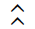 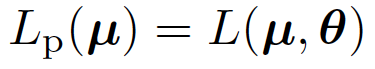 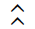 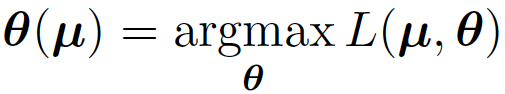 and the profile likelihood is:
The profile likelihood depends only on the parameters of interest; the nuisance parameters are replaced by their profiled values.
The profile likelihood can be used to obtain confidence intervals/regions for the parameters of interest in the same way as one would for all of the parameters from the full likelihood.
G. Cowan / RHUL Physics
Terascale Statistics 2025 / Lecture 2
16
Profile Likelihood Ratio – Wilks theorem
Goal is to test/reject regions of μ space (param. of interest).
Rejecting a point μ should mean pμ ≤ α for all possible values of the nuisance parameters θ.
Test μ using the “profile likelihood ratio”:
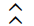 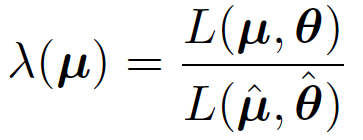 Let tμ = -2 ln λ(μ).  Wilks’ theorem says in large-sample limit:
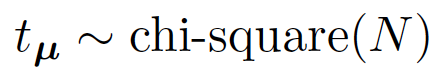 where the number of degrees of freedom is the number of 
parameters of interest (components of μ).  So p-value for μ is
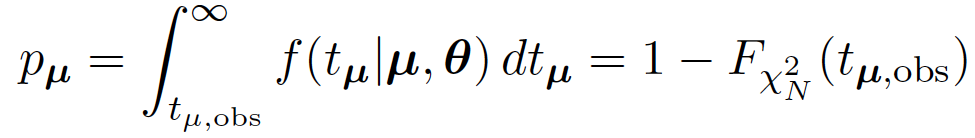 G. Cowan / RHUL Physics
Terascale Statistics 2025 / Lecture 2
17
Profile Likelihood Ratio – Wilks theorem (2)
Set pμ = α and solve for tμ (here means observed value)
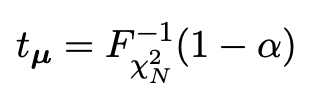 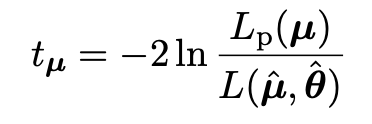 which is also
Equate and solve for ln Lp(μ) gives the recipe to get confidence regions/intervals for the parameters of interest at CL = 1 – α:
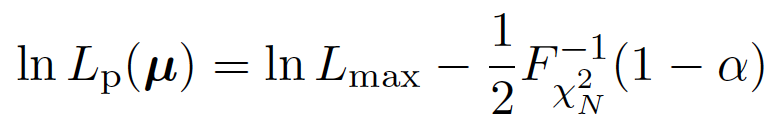 where the number of degrees of freedom N for the chi-square quantile is equal to the number of parameters of interest.
If the large-sample limit is not justified, then use e.g. Monte Carlo to get distribution of tμ.
G. Cowan / RHUL Physics
Terascale Statistics 2025 / Lecture 2
18
Prototype search analysis
Search for signal in a region of phase space; result is histogram
of some variable x giving numbers:


Assume the ni are Poisson distributed with expectation values
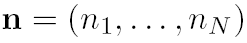 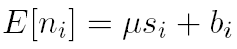 strength parameter
where
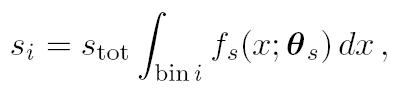 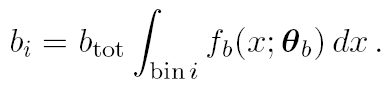 background
signal
G. Cowan / RHUL Physics
Terascale Statistics 2025 / Lecture 2
19
Prototype analysis (II)
Often also have a subsidiary measurement that constrains some
of the background and/or shape parameters:


Assume the mi are Poisson distributed with expectation values
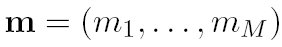 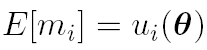 nuisance parameters (θs, θb,btot)
Likelihood function is
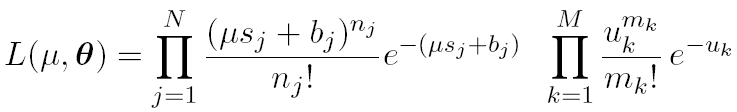 G. Cowan / RHUL Physics
Terascale Statistics 2025 / Lecture 2
20
The profile likelihood ratio
Base significance test on the profile likelihood ratio:
maximizes L for
specified μ
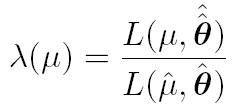 maximize L
Define critical region of test of μ by the region of data space
that gives the lowest values of λ(μ). 
Important advantage of profile LR is that its distribution becomes independent of nuisance parameters in large sample limit.
G. Cowan / RHUL Physics
Terascale Statistics 2025 / Lecture 2
21
Test statistic for discovery
Suppose relevant alternative to background-only (μ = 0) is μ ≥ 0.
So take critical region for test of μ = 0 corresponding to high q0 
and     > 0 (data characteristic for μ ≥ 0).
That is, to test background-only hypothesis define statistic
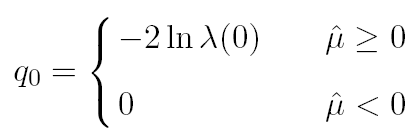 i.e. here only large (positive) observed signal strength is evidence  against the background-only hypothesis.
Note that even though here physically μ ≥ 0, we allow 
to be negative.  In large sample limit its distribution becomes
Gaussian, and this will allow us to write down simple 
expressions for distributions of our test statistics.
G. Cowan / RHUL Physics
Terascale Statistics 2025 / Lecture 2
22
Cowan, Cranmer, Gross, Vitells, arXiv:1007.1727, EPJC 71 (2011) 1554
Distribution of q0 in large-sample limit
Assuming approximations valid in the large sample (asymptotic)
limit, we can write down the full distribution of q0 as
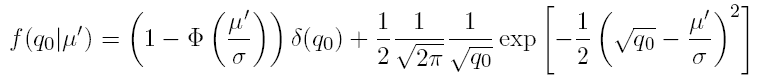 The special case μ′ = 0 is a “half chi-square” distribution:
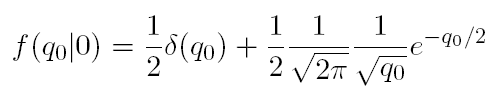 In large sample limit, f (q0|0) independent of nuisance parameters;
f (q0|μ′)  depends on nuisance parameters through σ.
G. Cowan / RHUL Physics
Terascale Statistics 2025 / Lecture 2
23
p-value for discovery
Large q0 means increasing incompatibility between the data
and hypothesis, therefore p-value for an observed q0,obs is
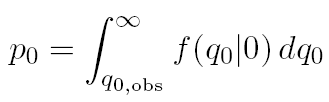 use e.g. asymptotic formula
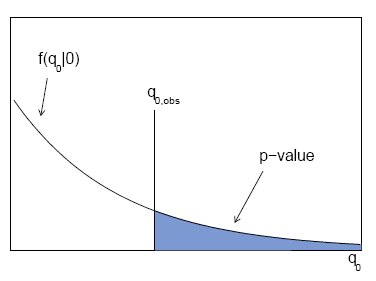 From p-value get 
equivalent significance,
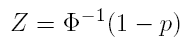 G. Cowan / RHUL Physics
Terascale Statistics 2025 / Lecture 2
24
Cowan, Cranmer, Gross, Vitells, arXiv:1007.1727, EPJC 71 (2011) 1554
Cumulative distribution of q0, significance
From the pdf, the cumulative distribution of q0 is found to be
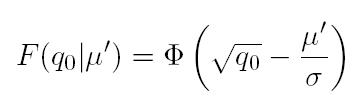 The special case μ′ = 0 is
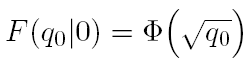 The p-value of the μ = 0 hypothesis is
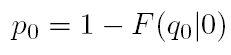 Therefore the discovery significance Z is simply
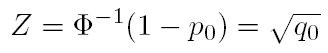 G. Cowan / RHUL Physics
Terascale Statistics 2025 / Lecture 2
25
Cowan, Cranmer, Gross, Vitells, arXiv:1007.1727, EPJC 71 (2011) 1554
Monte Carlo test of asymptotic formula
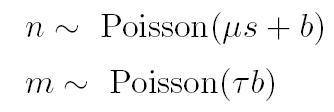 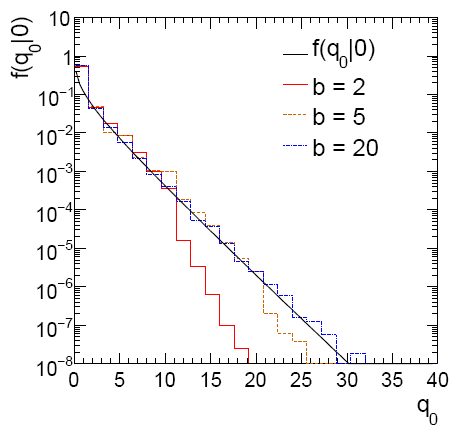 μ = param. of interest
b = nuisance parameter
Here take s known, τ = 1.
Asymptotic formula is 
good approximation to 5σ
level (q0 = 25) already for
b ~ 20.
G. Cowan / RHUL Physics
Terascale Statistics 2025 / Lecture 2
26
How to read the p0 plot
The “local” p0 means the p-value of the background-only
hypothesis obtained from the test of μ = 0 at each individual mH, without any correct for the Look-Elsewhere Effect.
The “Expected” (dashed) curve gives the median p0 under assumption of the SM Higgs (μ = 1) at each mH.
ATLAS, Phys. Lett. B 716 (2012) 1-29
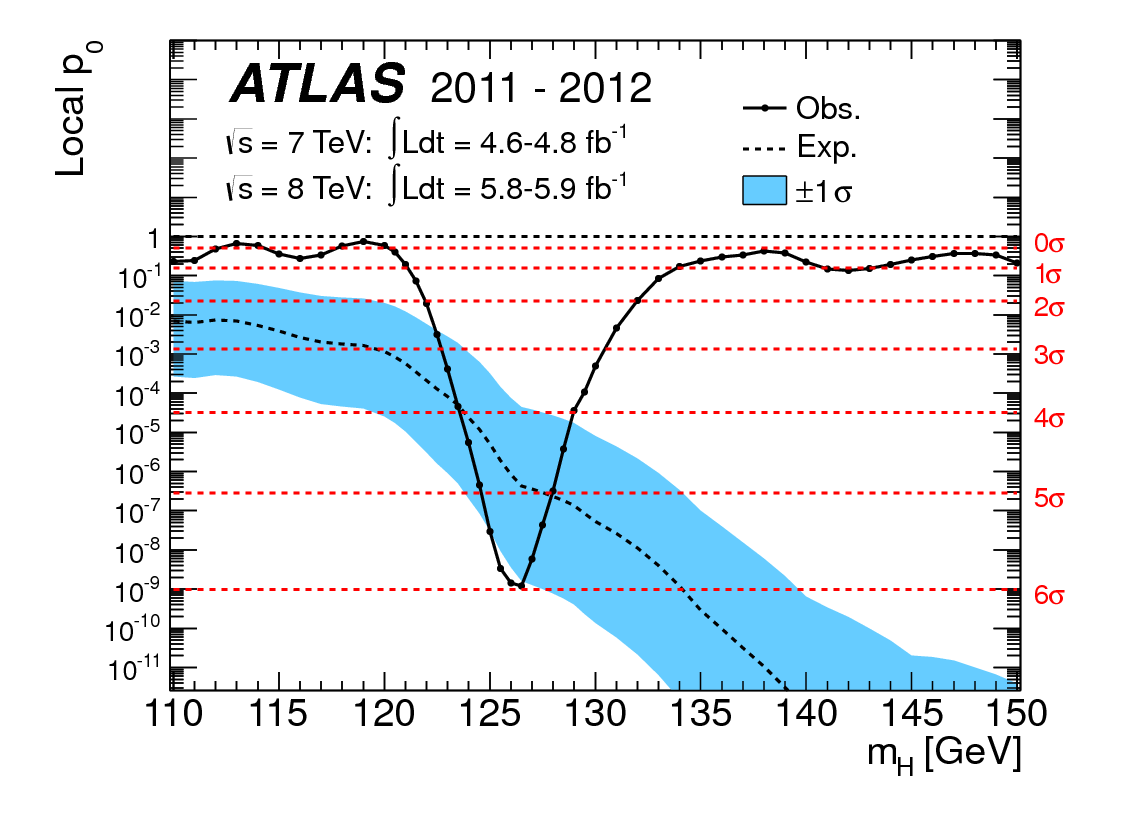 The blue band gives the
width of the distribution
(±1σ) of significances
under assumption of the
SM Higgs.
G. Cowan / RHUL Physics
Terascale Statistics 2025 / Lecture 2
27
Cowan, Cranmer, Gross, Vitells, arXiv:1007.1727, EPJC 71 (2011) 1554
Test statistic for upper limits
For purposes of setting an upper limit on μ use
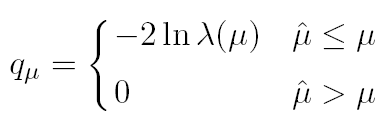 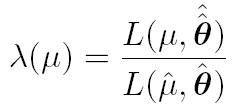 where
I.e. when setting an upper limit, an upwards fluctuation of the data 
is not taken to mean incompatibility with the hypothesized μ :  
From observed qμ find p-value:
Large sample approximation:   

To find upper limit at CL = 1-α, set pμ = α and solve for μ.
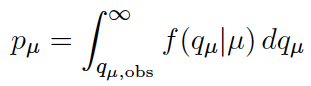 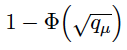 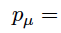 G. Cowan / RHUL Physics
Terascale Statistics 2025 / Lecture 2
28
Cowan, Cranmer, Gross, Vitells, arXiv:1007.1727, EPJC 71 (2011) 1554
Monte Carlo test of asymptotic formulae
Consider again n ~ Poisson(μs + b), m ~ Poisson(τb)
Use qμ to find p-value of hypothesized μ values.
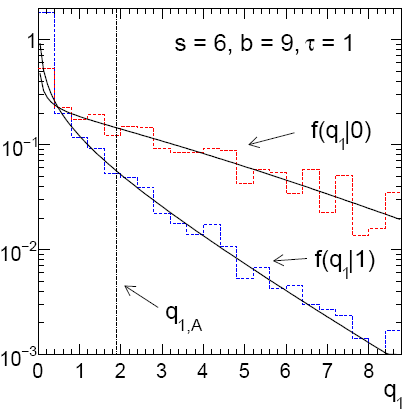 E.g.  f (q1|1) for p-value of μ =1.
Typically interested in 95% CL, i.e., p-value threshold = 0.05, i.e.,
q1 = 2.69 or  Z1 = √q1 =  1.64.
Median[q1 |0] gives “exclusion sensitivity”.
Here asymptotic formulae good
for s = 6, b = 9.
G. Cowan / RHUL Physics
Terascale Statistics 2025 / Lecture 2
29
How to read the green and yellow limit plots
For every value of mH, find the upper limit on μ.
Also for each mH, determine the distribution of upper limits μup one would obtain under the hypothesis of μ = 0.  
The dashed curve is the median μup, and the green (yellow) bands give the ± 1σ (2σ) regions of this distribution.
ATLAS, Phys. Lett. B 716 (2012) 1-29
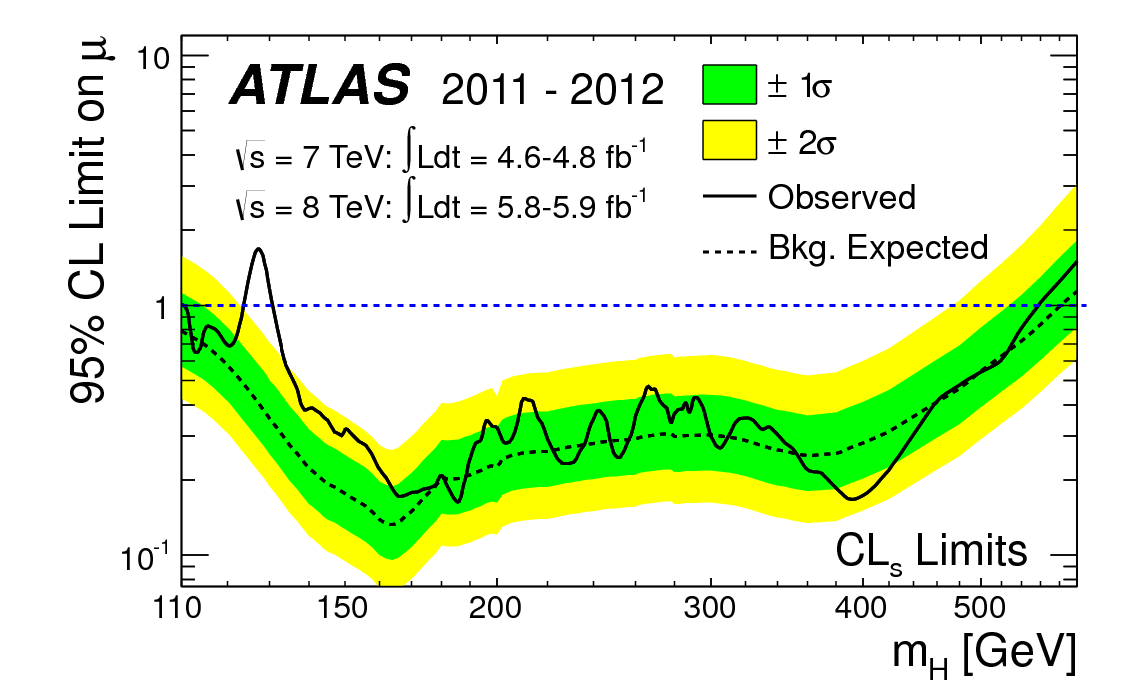 G. Cowan / RHUL Physics
Terascale Statistics 2025 / Lecture 2
30
Extra slides
G. Cowan / RHUL Physics
Terascale Statistics 2025 / Lecture 2
31
Approximate confidence intervals/regions from the likelihood function
Suppose we test parameter value(s) θ = (θ1, ..., θn)  using the ratio
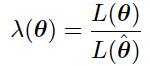 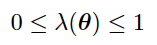 Lower λ(θ) means worse agreement between data and hypothesized θ.  Equivalently, usually define
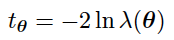 so higher tθ means worse agreement between θ and the data.
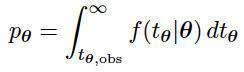 p-value of θ therefore
need pdf
G. Cowan / RHUL Physics
Terascale Statistics 2025 / Lecture 2
32
Confidence region from Wilks’ theorem
Wilks’ theorem says (in large-sample limit and provided 
certain conditions hold...)
chi-square dist. with # d.o.f. = 
# of components in θ = (θ1, ..., θn).
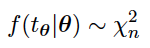 Assuming this holds, the p-value is
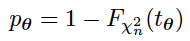 ← set equal to α
To find boundary of confidence region set pθ = α and solve for tθ:
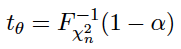 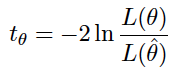 Recall also
G. Cowan / RHUL Physics
Terascale Statistics 2025 / Lecture 2
33
Confidence region from Wilks’ theorem (cont.)
i.e., boundary of confidence region in θ space is where
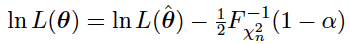 For example, for 1 – α = 68.3% and n = 1 parameter,
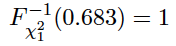 and so the 68.3% confidence level interval is determined by
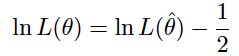 Same as recipe for finding the estimator’s standard deviation, i.e.,
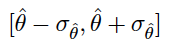 is a 68.3% CL confidence interval.
G. Cowan / RHUL Physics
Terascale Statistics 2025 / Lecture 2
34
Example of interval from ln L(θ)
For n=1 parameter, CL = 0.683, Qα = 1.
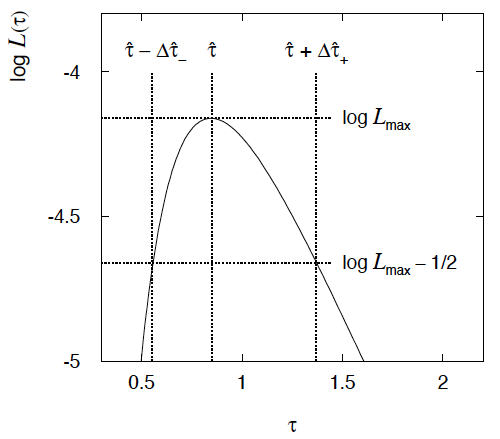 Our exponential 
example, now with
only n = 5 events.
Can report ML estimate
with approx. confidence
interval from ln Lmax – 1/2
as “asymmetric error bar”:
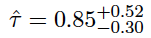 G. Cowan / RHUL Physics
Terascale Statistics 2025 / Lecture 2
35
Multiparameter case
For increasing number of parameters, CL = 1 – α decreases for
confidence region determined by a given
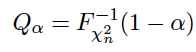 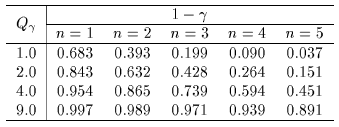 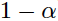 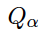 G. Cowan / RHUL Physics
Terascale Statistics 2025 / Lecture 2
36
Multiparameter case (cont.)
Equivalently, Qα increases with n for a given CL = 1 – α.
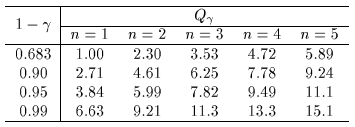 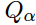 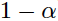 G. Cowan / RHUL Physics
Terascale Statistics 2025 / Lecture 2
37
Expected significance (sensitivity)
To characterize sensitivity to discovery, give expected (mean
or median) Z under assumption of a given s.
For large s + b, n → x ~ Gaussian(μ,σ) , μ = s + b, σ = √(s + b).
For observed value xobs, p-value of s = 0 is Prob(x > xobs | s = 0),:
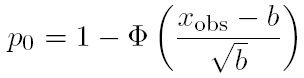 Significance for rejecting s = 0 is therefore
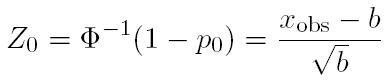 Expected (median) significance assuming signal rate s is
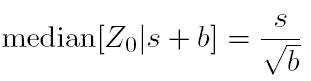 G. Cowan / RHUL Physics
Terascale Statistics 2025 / Lecture 2
38
Better approximation for significance
Poisson likelihood for parameter s is
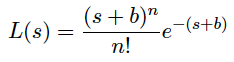 For now 
no nuisance 
params.
To test for discovery use profile likelihood ratio:
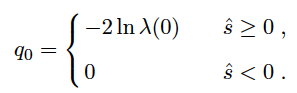 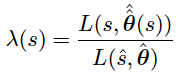 So the likelihood ratio statistic for testing s = 0 is
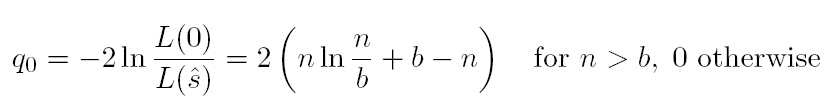 G. Cowan / RHUL Physics
Terascale Statistics 2025 / Lecture 2
39
Approximate Poisson significance (continued)
For sufficiently large s + b, (use Wilks’ theorem),
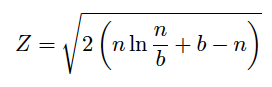 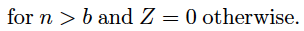 To find median[Z|s], let n → s + b (i.e., the Asimov data set):
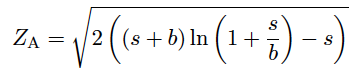 This reduces to s/√b for s << b.
G. Cowan / RHUL Physics
Terascale Statistics 2025 / Lecture 2
40
n ~ Poisson(s+b),  median significance,assuming s, of the hypothesis s = 0
CCGV, EPJC 71 (2011) 1554, arXiv:1007.1727
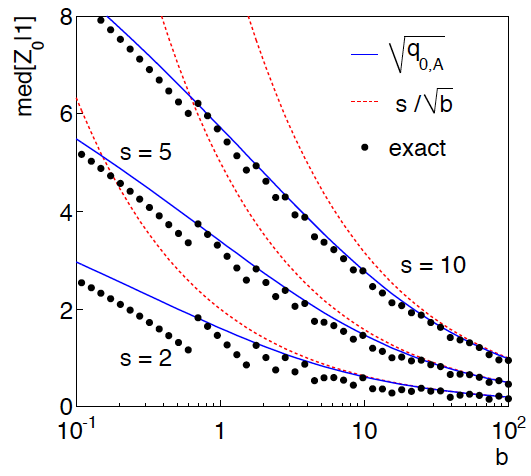 “Exact” values from MC,
jumps due to discrete data.

Asimov √q0,A good approx.
for broad range of s, b.

s/√b only good for s ≪ b.
G. Cowan / RHUL Physics
Terascale Statistics 2025 / Lecture 2
41
Extending s/√b to case where b uncertain
The intuitive explanation of s/√b is that it compares the signal,
 s, to the standard deviation of n assuming no signal, √b.
Now suppose the value of b is uncertain, characterized by a 
standard deviation σb.
A reasonable guess is to replace √b by the quadratic sum of
√b and σb, i.e.,
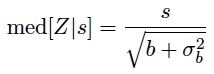 This has been used to optimize some analyses e.g. where 
σb cannot be neglected.
G. Cowan / RHUL Physics
Terascale Statistics 2025 / Lecture 2
42
Profile likelihood with b uncertain
This is the well studied “on/off” problem:  Cranmer 2005;
Cousins, Linnemann, and Tucker 2008; Li and Ma 1983,...
Measure two Poisson distributed values:
	n ~ Poisson(s+b)         (primary or “search” measurement)
	m ~ Poisson(τb)	(control measurement, τ known)
The likelihood function is
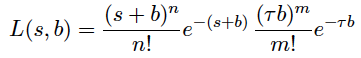 Use this to construct profile likelihood ratio (b is nuisance
parameter):
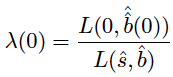 G. Cowan / RHUL Physics
Terascale Statistics 2025 / Lecture 2
43
Ingredients for profile likelihood ratio
To construct profile likelihood ratio from this need estimators:
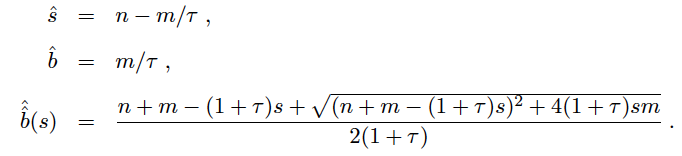 and in particular to test for discovery (s = 0),
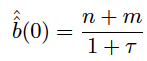 G. Cowan / RHUL Physics
Terascale Statistics 2025 / Lecture 2
44
Asymptotic significance
Use profile likelihood ratio for q0, and then from this get discovery
significance using asymptotic approximation (Wilks’ theorem):
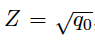 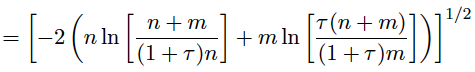 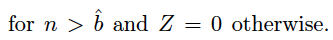 Essentially same as in:
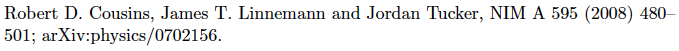 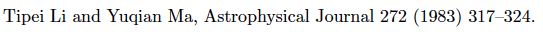 G. Cowan / RHUL Physics
Terascale Statistics 2025 / Lecture 2
45
Asimov approximation for median significance
To get median discovery significance, replace n, m by their
expectation values assuming background-plus-signal model:
	n → s + b
	m → τb
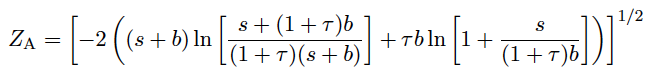 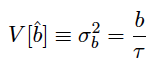 ˆ
Or use the variance of b = m/τ,
,   to eliminate τ:
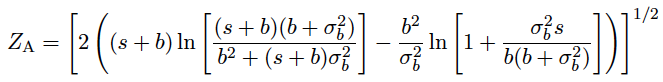 G. Cowan / RHUL Physics
Terascale Statistics 2025 / Lecture 2
46
Limiting cases
Expanding the Asimov formula in powers of s/b and
σb2/b (= 1/τ) gives
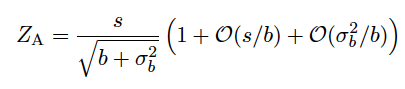 So the “intuitive” formula can be justified as a limiting case
of the significance from the profile likelihood ratio test evaluated 
with the Asimov data set.
G. Cowan / RHUL Physics
Terascale Statistics 2025 / Lecture 2
47
Testing the formulae:  s = 5
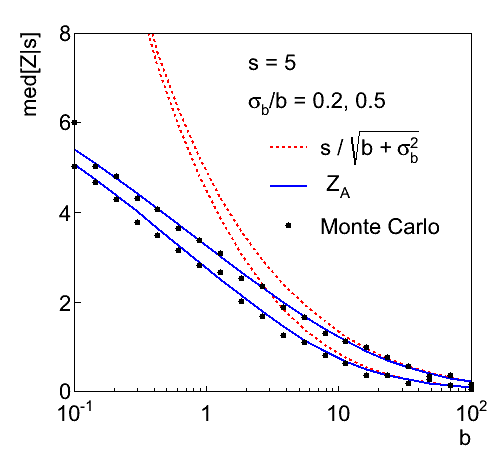 G. Cowan / RHUL Physics
Terascale Statistics 2025 / Lecture 2
48
Using sensitivity to optimize a cut
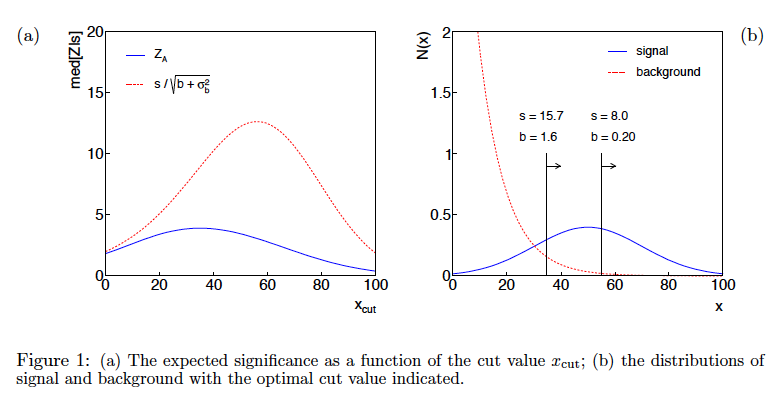 G. Cowan / RHUL Physics
Terascale Statistics 2025 / Lecture 2
49
Summary on discovery sensitivity
Simple formula for expected discovery significance based on
profile likelihood ratio test and Asimov approximation:
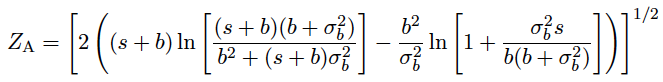 For large b, all formulae OK.
For small b, s/√b and s/√(b+σb2) overestimate the significance.
	Could be important in optimization of searches with
	low background.
Formula maybe also OK if model is not simple on/off experiment, 
e.g., several background control measurements (check this).
G. Cowan / RHUL Physics
Terascale Statistics 2025 / Lecture 2
50